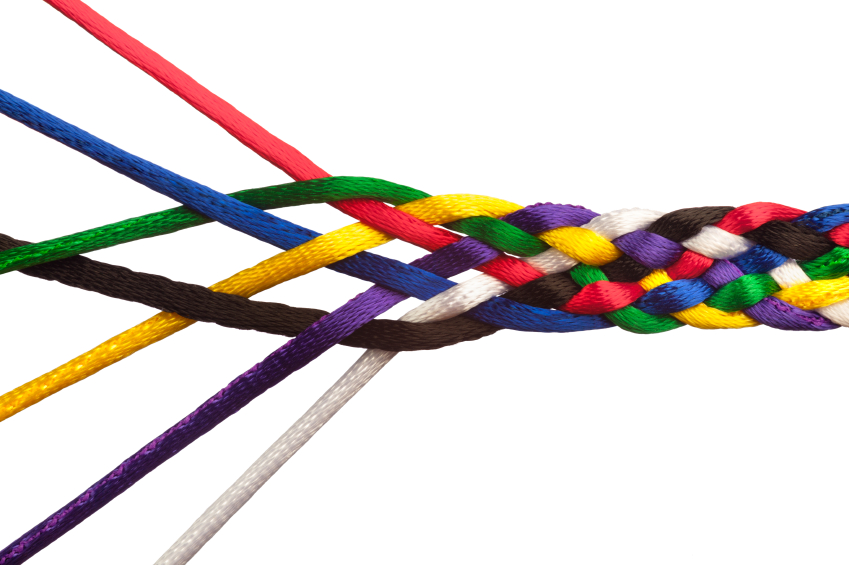 Organizing to Meet Multiple Needs
Instructor’s Guide
Church Renewal Resource
Evangelism Ministries USA/Canada Region
Church of the Nazarene
Organizing to Meet Multiple Needs
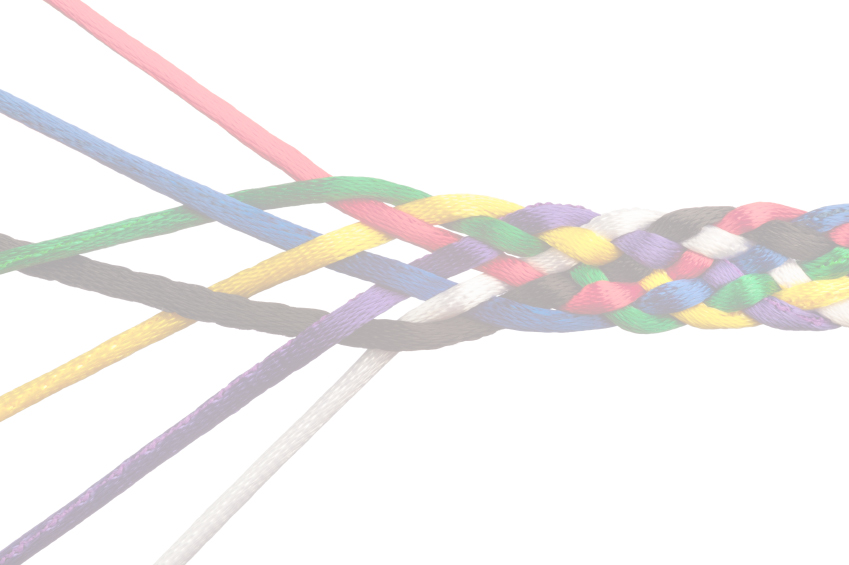 The purpose of this module is:
To expand the understanding of how the church can effectively use various group sizes to meet social needs.
 
The Objectives for this module are:
Identify the need for various group sizes.
Discuss four group sizes and how they meet social needs.
Evaluate the local church’s effectiveness in meeting social needs when focusing on spiritual development.
Develop a plan for deliberately meeting social needs.
Organizing to Meet Multiple Needs
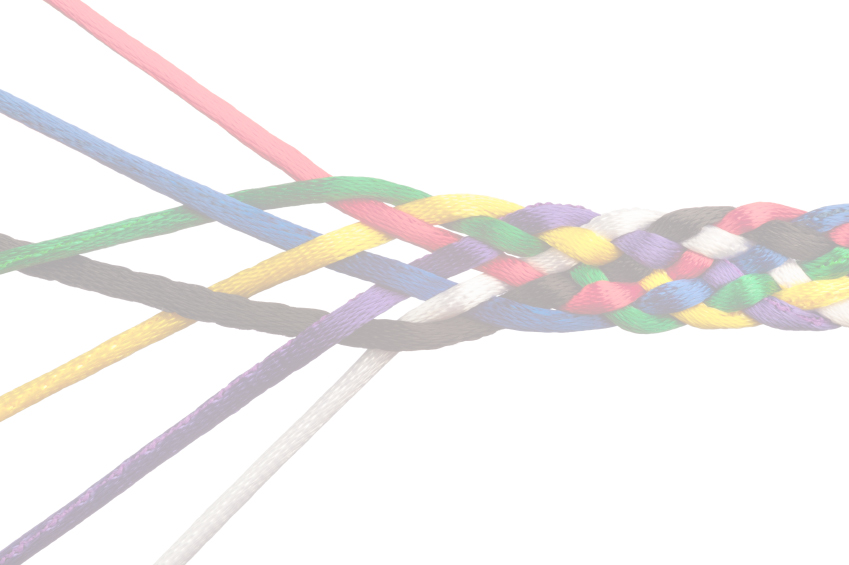 The church is a SOCIOLOGICAL institution formed by Christ to minister spiritually. We normally consider the spiritual aspect and overlook the sociological aspect. 

During our discussion today, we will talk about four group sizes that meet our social needs.
Organizing to Meet Multiple Needs
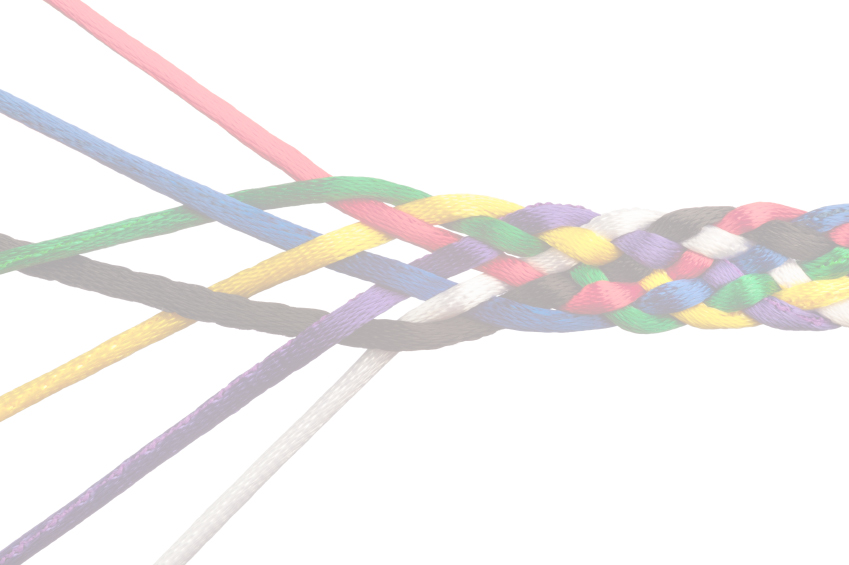 Just because a church is small doesn’t mean it doesn’t need small groups. 
People like to serve the Lord TOGETHER and small groups provide the intimate and personal fellowship they desire.
So as we look at numbers and sizes of groups, continually think about how you can organize your church to meet the needs addressed within each group.
Organizing to Meet Multiple Needs
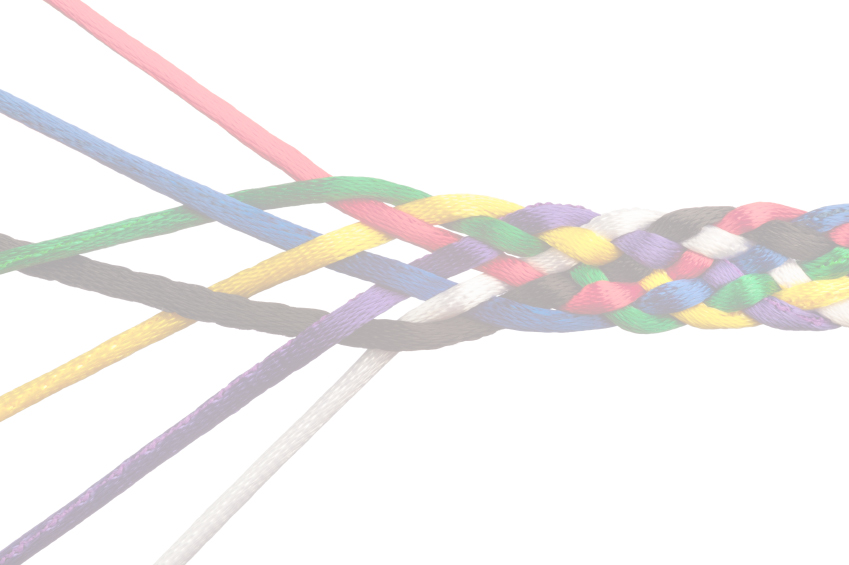 II. FOUR SOCIAL GROUPS
Discuss needs, relationships, typical structure, and  place of meeting.
1. Cell
The cell group is designed as an intimate, caring group where disclosure of needs and disposition takes place.
Cell groups typically meet in homes and focus around prayer, Bible or topical study, or accountability.
Organizing to Meet Multiple Needs
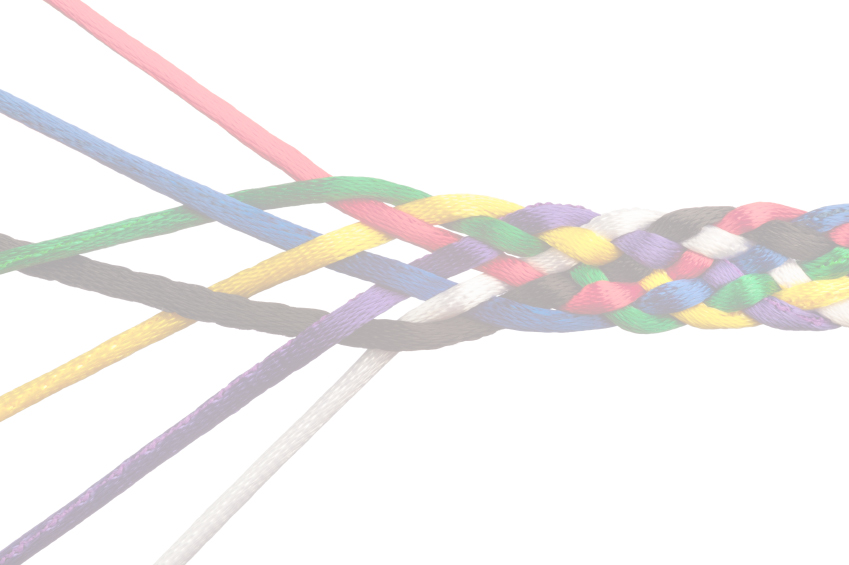 2. Class
A group larger than the cell group, the class is designed to provide learning in an environment of fun and fellowship.
In the class setting, everyone knows the members’ names and recognizes when someone is absent.
Typically this group is a Sunday School class or a special interest group.
Organizing to Meet Multiple Needs
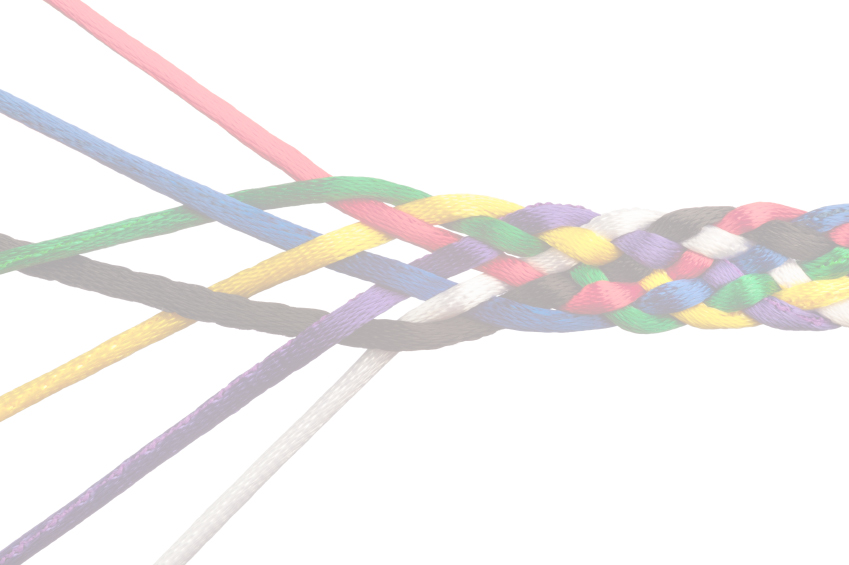 3. Congregation
Larger than a class, the congregation group also provides a place for learning; however, it also provides a sense of belonging or association.
There is a sense of affiliation with the others who participate in the group.
Everyone doesn’t know everyone else’s name and members can miss without being noticed.
There is more of a feeling of spectating rather than participating.
Organizing to Meet Multiple Needs
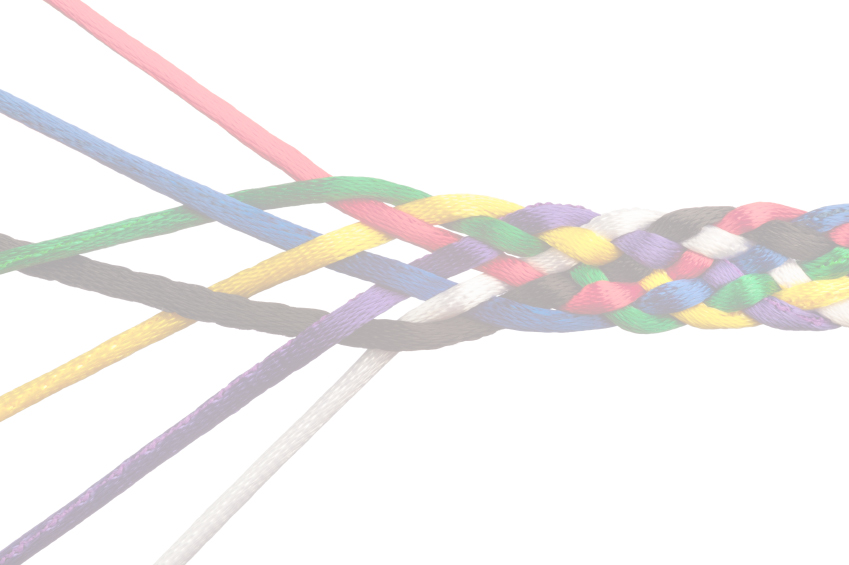 4. Celebration
Celebration is the largest group size and provides its members with a sense of excitement and anticipation.
Although it is larger than the congregation, the excitement fosters participation and meets the need for praise and worship.
Organizing to Meet Multiple Needs
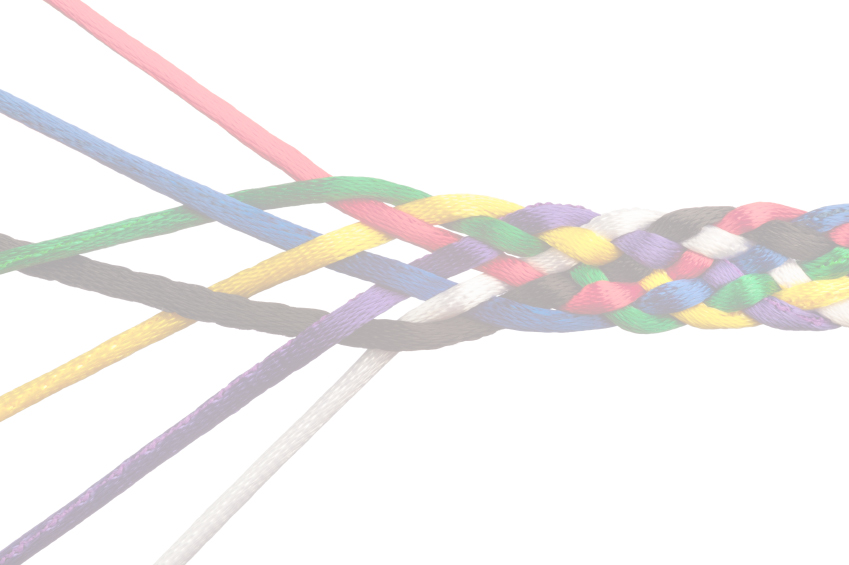 The relation of one group to the other can best be illustrated by drawing a large circle for the Celebration, another circle just inside the larger circle to represent the Congregation, several circles inside the Congregation circle for the Class, and smaller circles within the Class circles to represent the cells. Note: some cell groups will form outside the class structure.
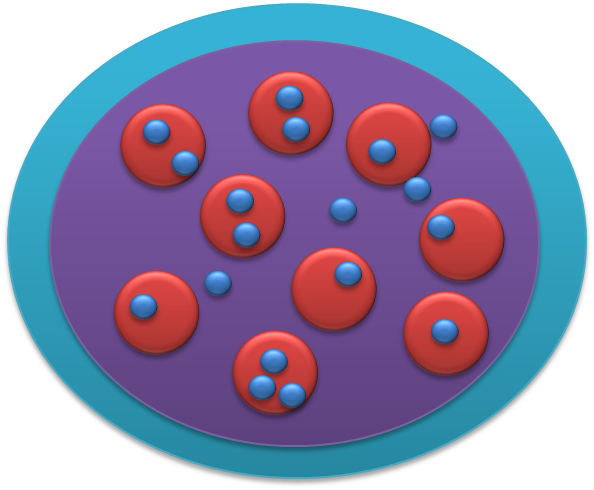 Organizing to Meet Multiple Needs
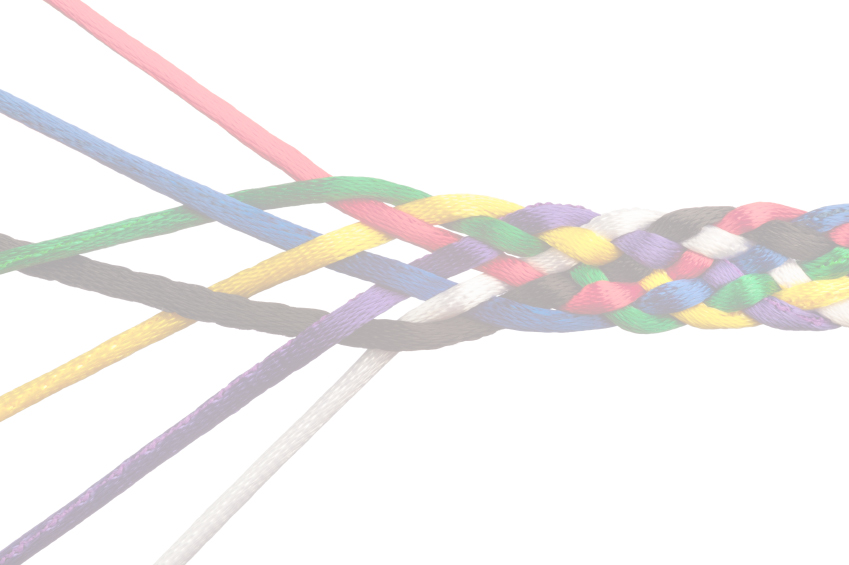 Organizing to Meet Multiple Needs
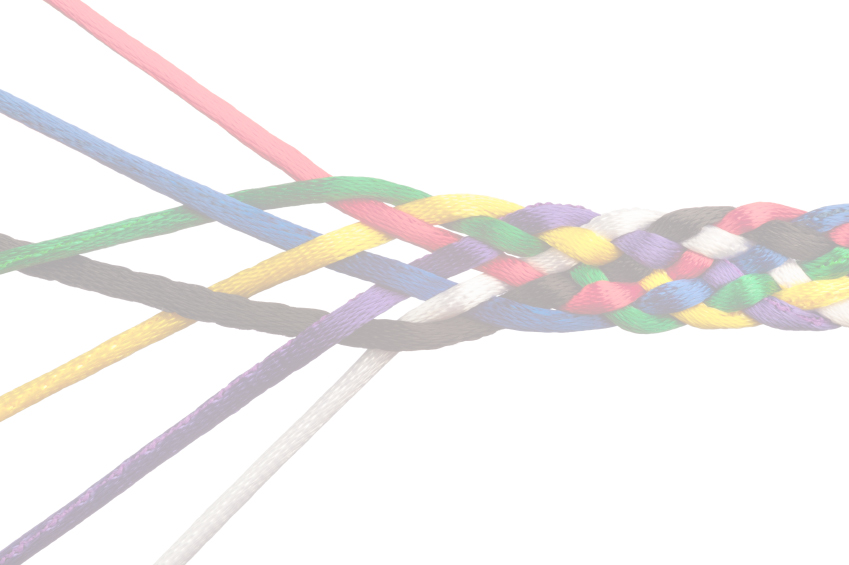 Here are the numbers for the four group sizes. You may have some questions about the sizes, especially celebration at 120+.
Remember the challenge to focus on the need.
We’ll specifically talk about how you can encourage celebration before you reach that 120+ mark in just a moment. For now let’s move back to the cell.
Organizing to Meet Multiple Needs
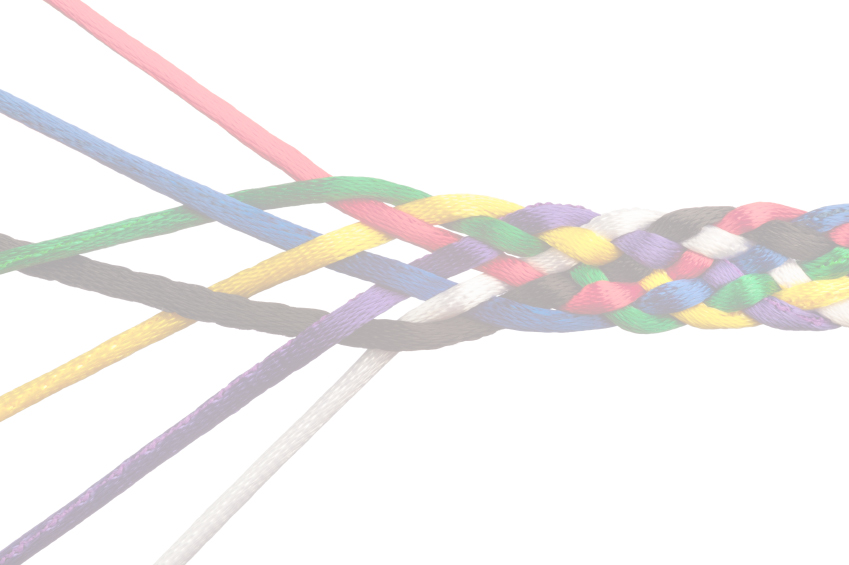 As you can imagine, Sunday School is an excellent structure for developing the class and cell groups. 
We sometimes think Sunday School is merely in a classroom where teaching takes place.
The most important function of the Sunday School is the sociological aspect which is normally overlooked.
Organizing to Meet Multiple Needs
Here are two examples of how important the social factor can be:
Los Gatos Church experienced three years of losses when they did away with the traditional Sunday School class in favor of the elective approach. When they developed fellowship care rings (cell groups) outside of the Sunday School organization they began to grow again.
In another church, men in a Sunday School class were known to draw notes to their wives on the bottom of their shoes during the lecture and the women cleaned out their purses, but the class continued to grow. Why? It wasn’t because of the learning!
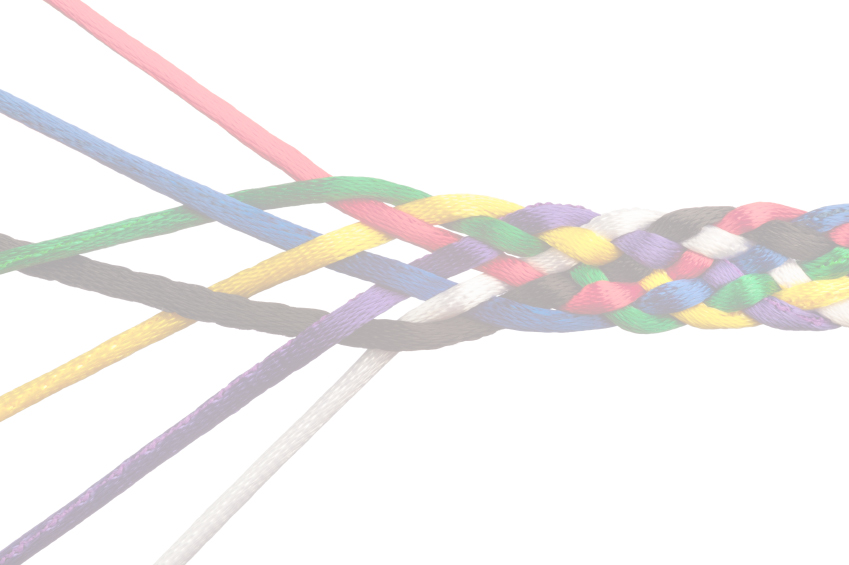 Organizing to Meet Multiple Needs
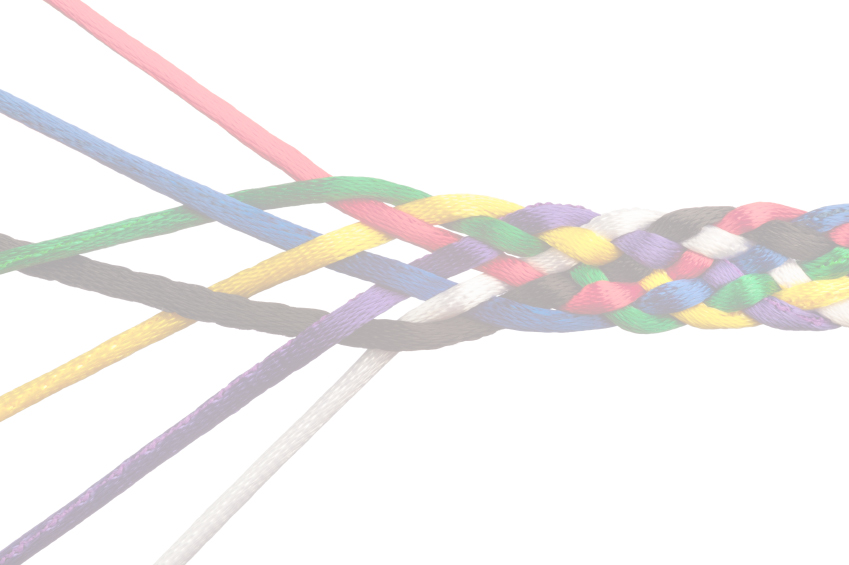 Cell groups can form from within the Sunday School Class
Cell and class groups serve several purposes:
Entry points for new people
Outreach avenues
Maintenance ministry
Indoctrination
Exampling/discipline
Instruction
Serving units
Organizing to Meet Multiple Needs
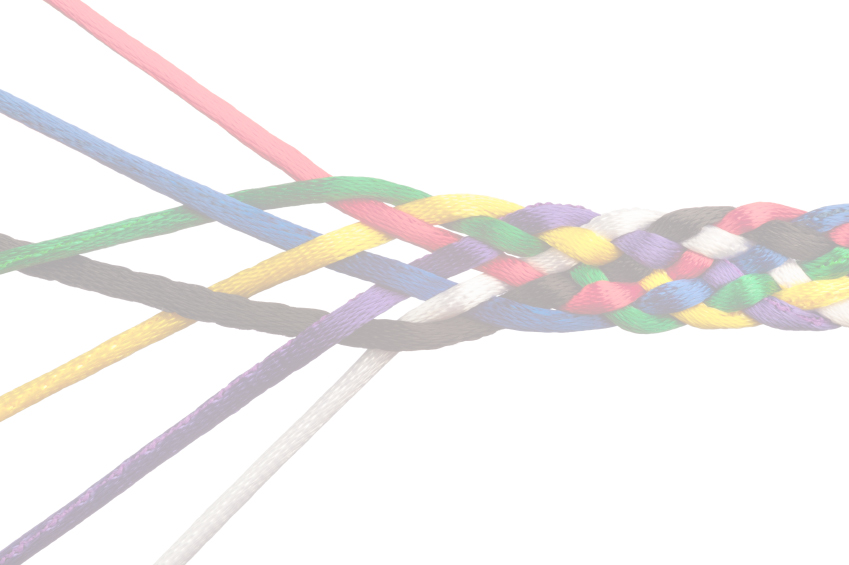 Cell groups can be started as needed or as the occasion arises to serve the same purpose listed.
Organizing to Meet Multiple Needs
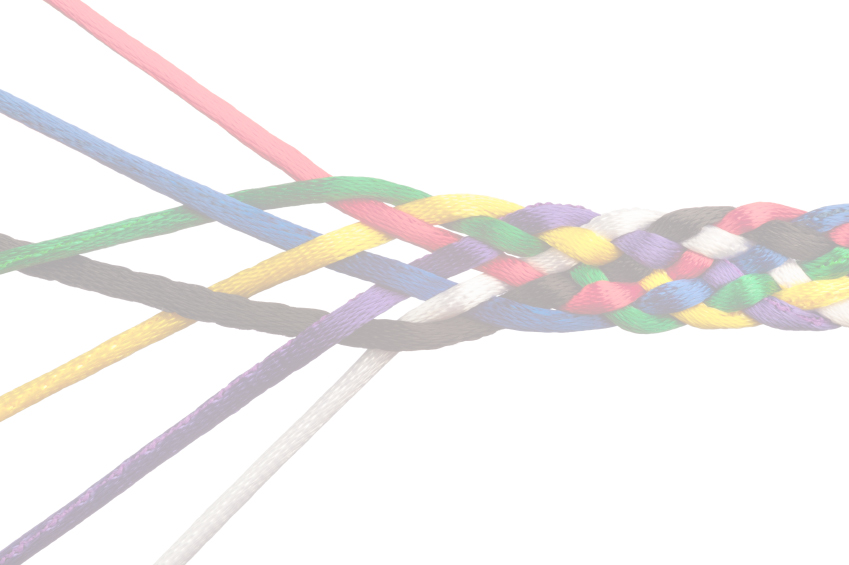 A “class” includes up to 40 people.
One-fourth of all Protestant congregations in North America average less than 35.
Most choirs, even in churches of 500 to 1500, have only 40 singers (Schaller, 1983).
Organizing to Meet Multiple Needs
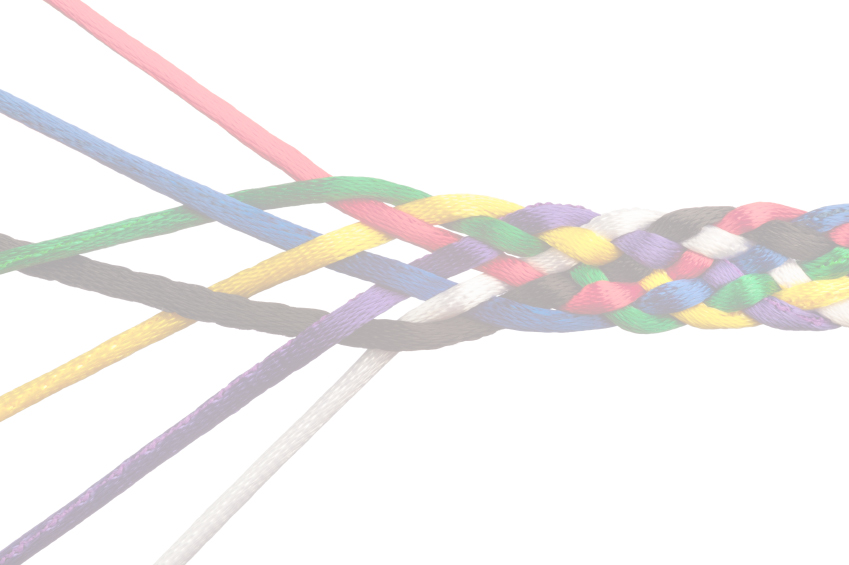 There seems to be a small group ceiling at 40. Let’s take a look at some thoughts from Dr. Lyle Schaller about why many groups do not grow beyond 40 and how we can avoid becoming stagnant at 40.
Organizing to Meet Multiple Needs
III. Why Churches Don’t Grow Beyond 40
Adapted from “The Rule of Forty,” Lyle E. Schaller, the Christian Century Foundation, 1983.
Dynamics of Group Size
The church is a VOLUNTARY organization.
People attach themselves to a voluntary organization because of relationships.
Forty people in a group TAXES the quality of relationships.
Most youth groups, men’s fellowships, and women’s organizations rarely exceed 40.
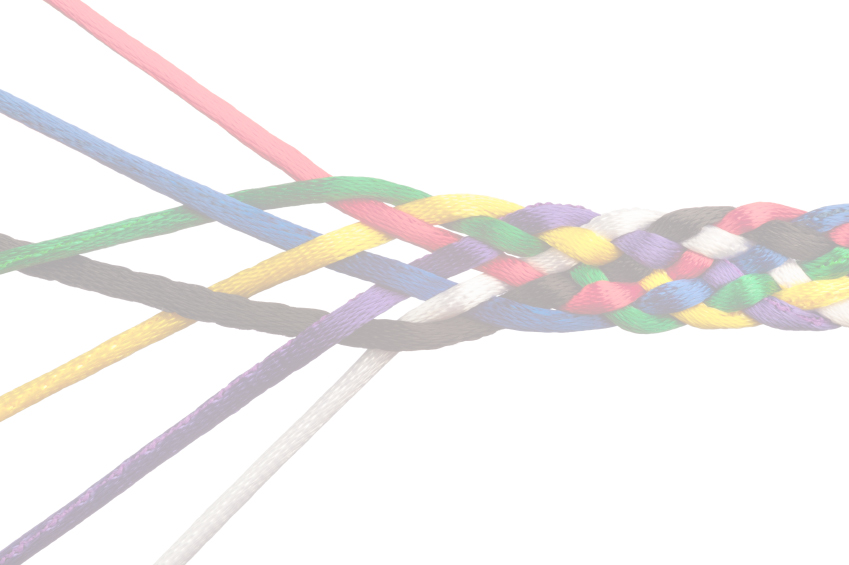 Organizing to Meet Multiple Needs
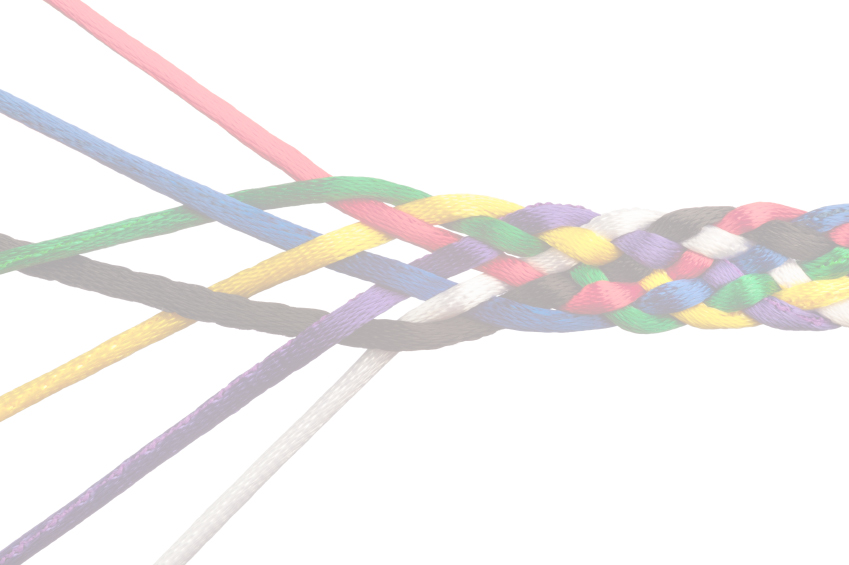 The Small Group (3-15)
Small groups (cells) are the most effective in terms of in-depth relationships and productivity in tasks.
Larger groups (classes) can provide the same function, but with diminishing returns. 
Most youth groups, prayer fellowships, church boards, choirs, or mission societies have 15 or fewer members.
 FIFTEEN people are about the most any of us can keep track of.
Organizing to Meet Multiple Needs
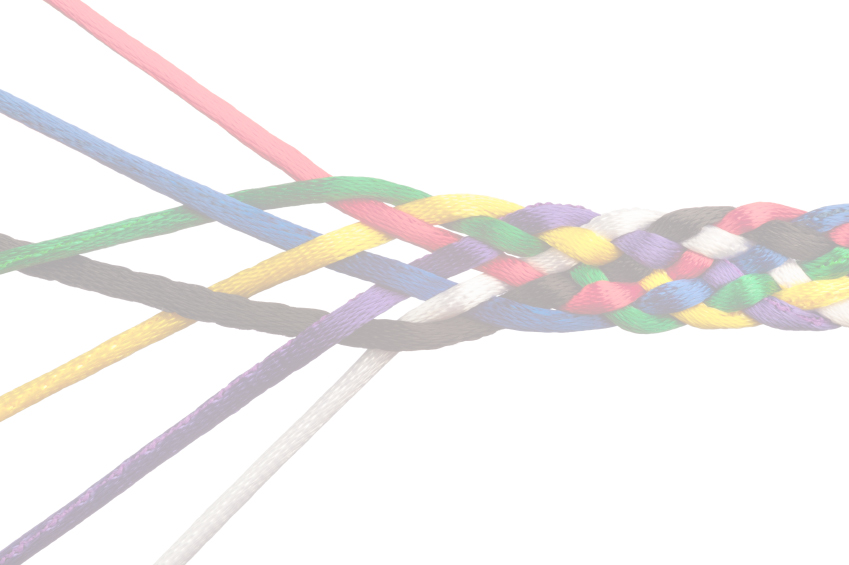 When the group exceeds 15, someone can be absent and go UNNOTICED. 
Most people will not feel comfortable CONTRIBUTING to discussion when there are more than 15 people present.
Organizing to Meet Multiple Needs
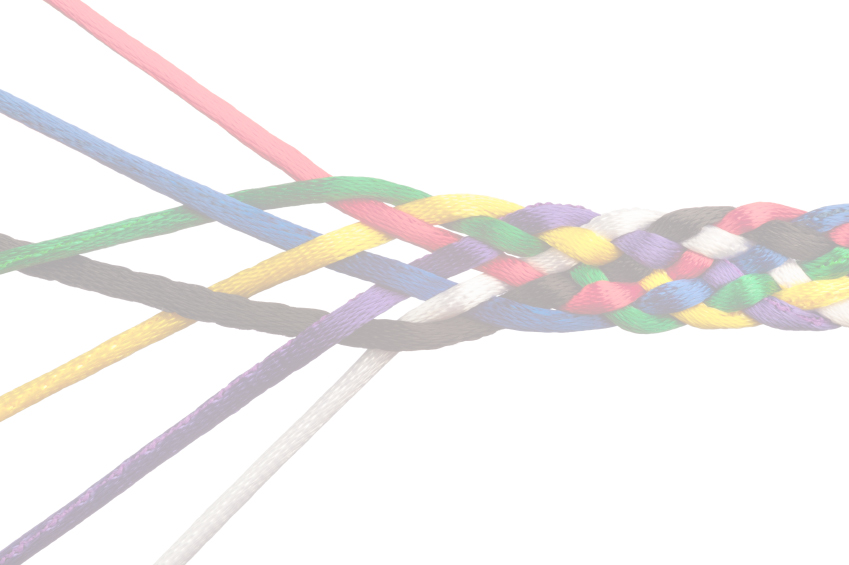 C. The Large Group (40+)
When a group gets close to 40, relationships with people cease to be the reason to get together.
The sense of cohesion or unity is lost because everyone does not know each other.
With a group this size not everyone can be EXPECTED to develop a strong attachment to the group or to each other.
Organizing to Meet Multiple Needs
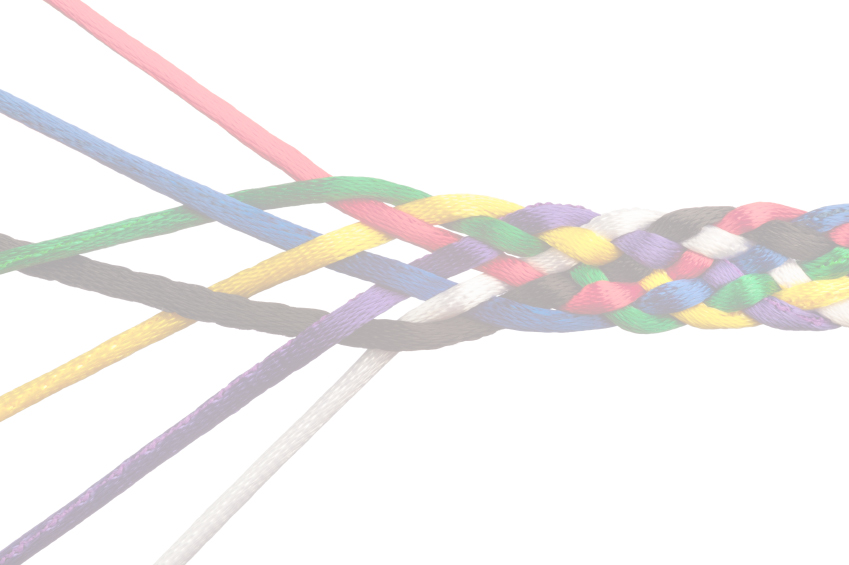 Discussion and presentation styles must CHANGE when the group nears forty.
Involving the participants in interactive discussion where everyone feels comfortable to SHARE is virtually impossible.
 Small group interactions are even difficult to facilitate with significantly positive results
Organizing to Meet Multiple Needs
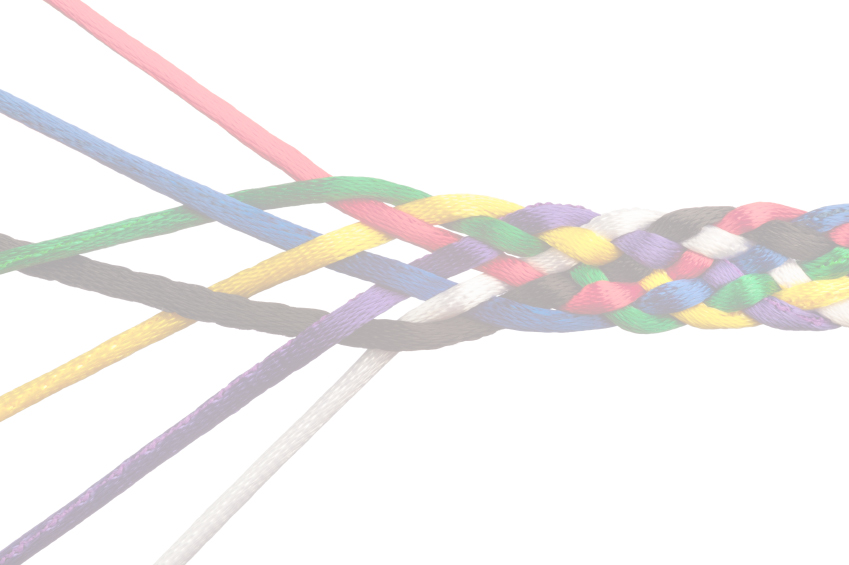 D. Evidences of the 40 Barrier
Forty is a barrier to continued growth when:
Absenteeism or irregular attendance INCREASES;
Small group principles cease to be EFFECTIVE;
People become discontent and DROP OUT;
Morale DECLINES.
Organizing to Meet Multiple Needs
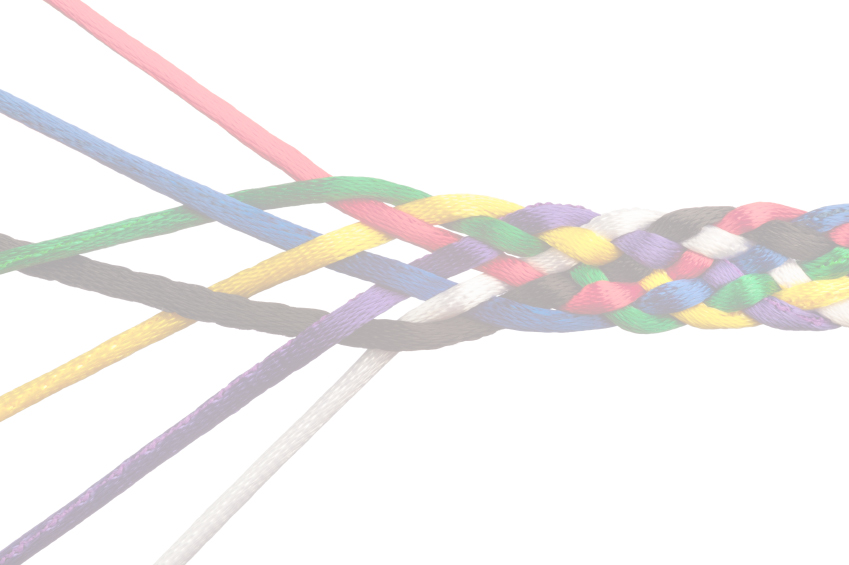 Breaking the 40 Barrier
When your church, Sunday school class, choir, or other groups reach 40, implement the following techniques to continue their growth:
Develop multiple SMALL groups, i.e. in a Sunday School class, discussion groups or prayer cells can be encouraged inside or outside the class.
Organizing to Meet Multiple Needs
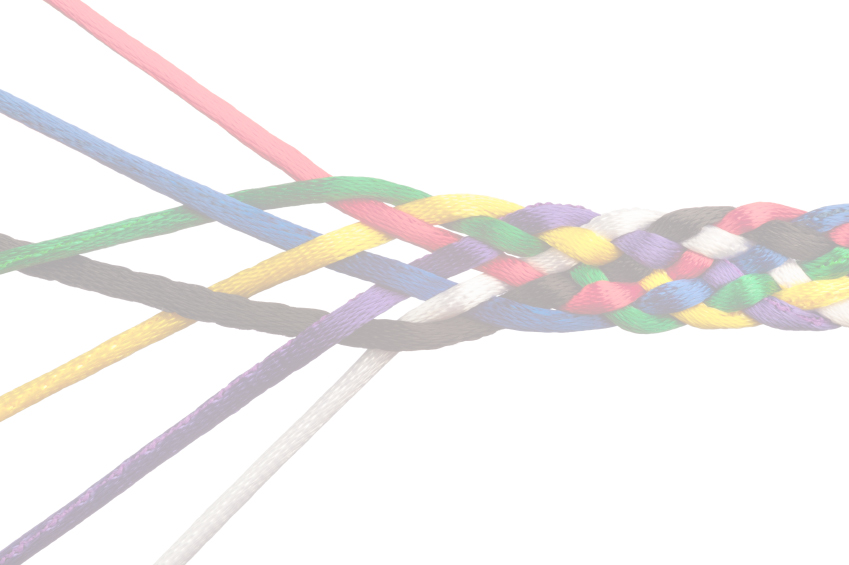 Move away from small group TECHNIQUES.
 SUBSTITUTE large group techniques, for example, become platform centered.
 Turn the group’s attention to a leader or a task and away from RELATIONSHIPS.
Organizing to Meet Multiple Needs
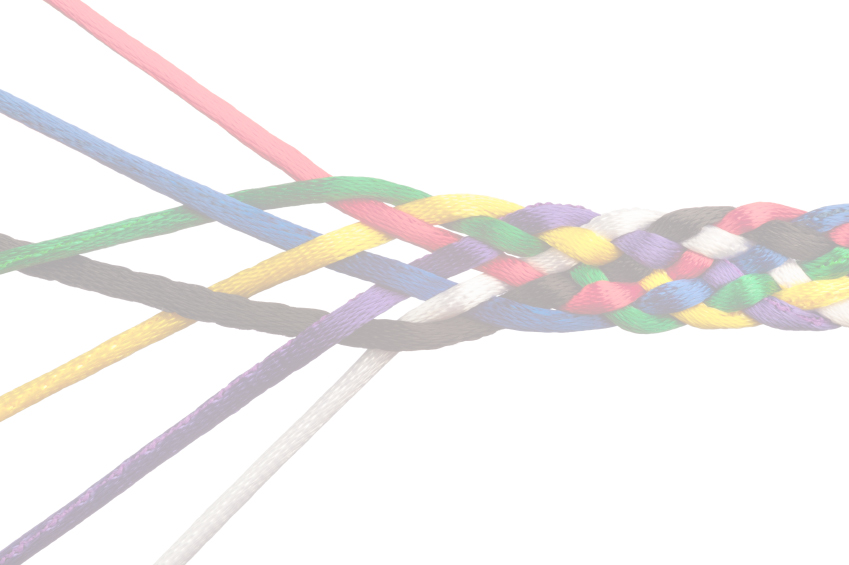 While the group is transitioning through the 40 barrier, ask for a high COMMITMENT from each person until the changes are complete.
Do advanced PLANNING, for this is more helpful when holding large groups together.
Organizing to Meet Multiple Needs
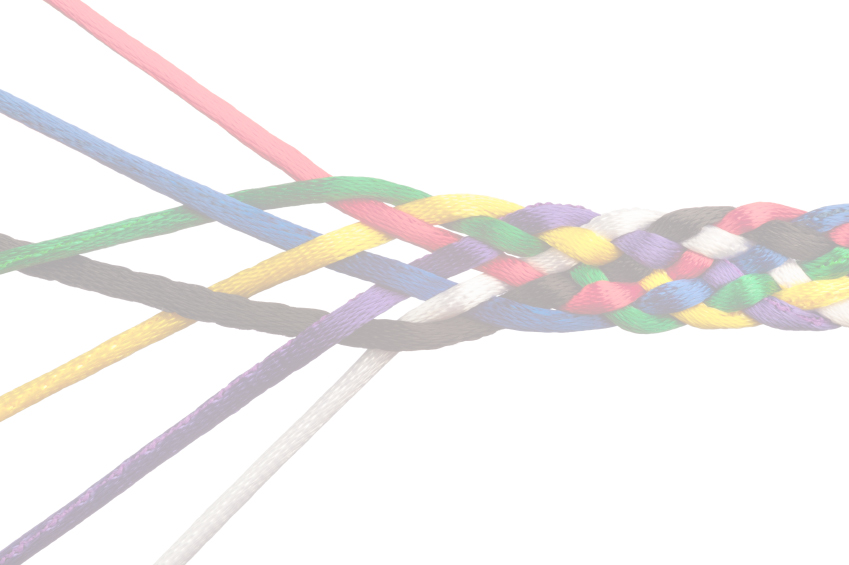 IV. Celebration
The social needs for celebration do not wait until the group reaches 120+. Yes, it will be easier with more people, but some things can be done right now.
Celebration meets a need for praise and worship in an environment of participation and excitement.
Organizing to Meet Multiple Needs
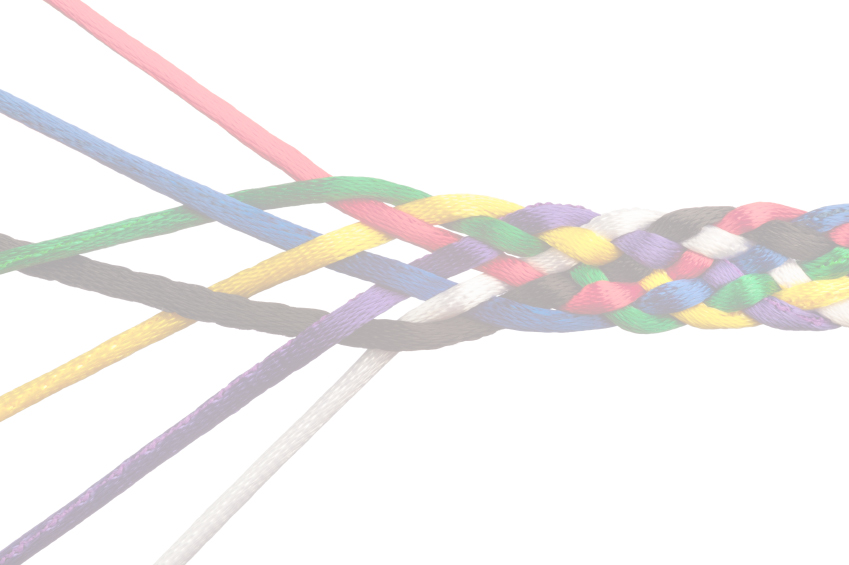 Celebration is directly related to the size of the facilities.
When the elements of celebration are present (preparation, anticipation, and excitement of those leading), celebration can take place when the facilities are 50%-55% full.
Organizing to Meet Multiple Needs
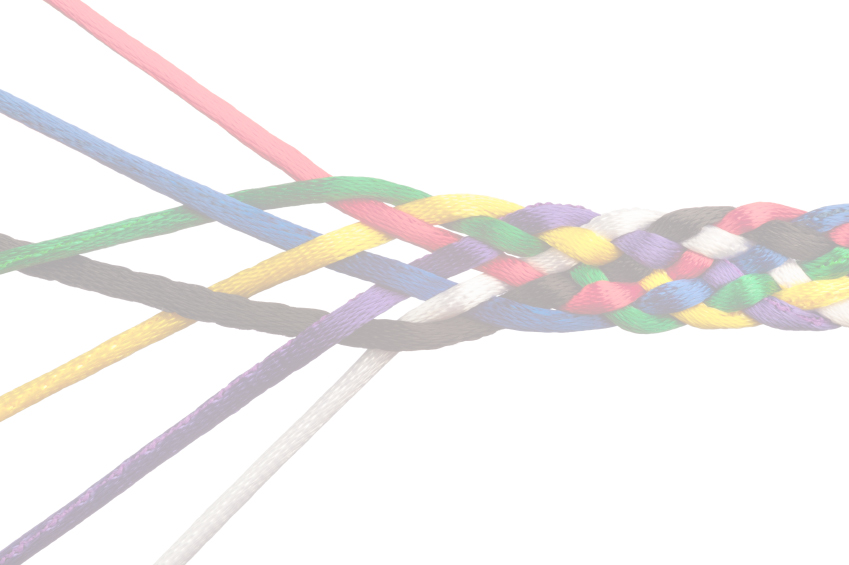 If your facility seats 150 people, then you can provide celebration with 75 or more people.
But you may be several people away from having 75 people. This does not mean you have to wait until you reach 75 in attendance to celebrate. 
Be creative in getting the 50 people you have to sit together. For example, take part of the space for an extra Sunday School class room. This will bring people together resulting in the “herd experience”.
Organizing to Meet Multiple Needs
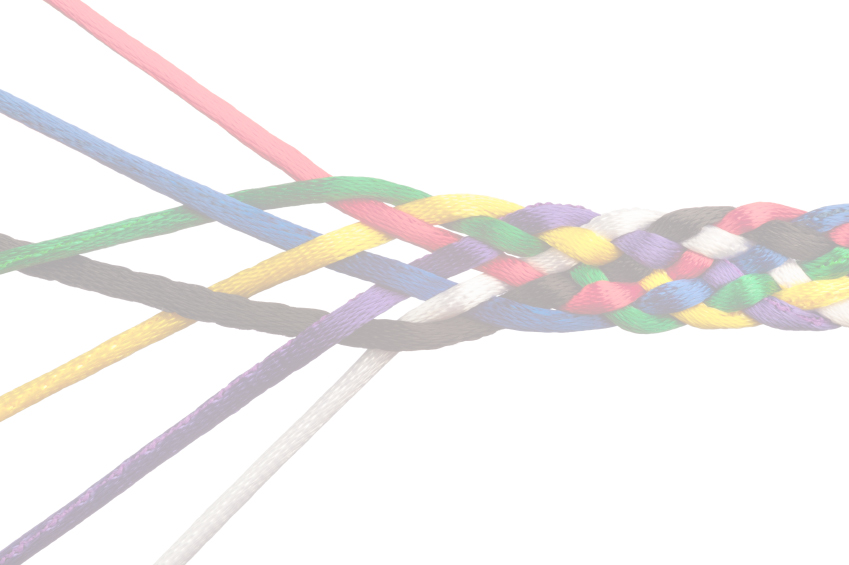 Small Group Exercise

Turn to the Small Group Exercise portion of your participant booklet. Work with the team members from your church to complete the questions. You will have 20 minutes to complete the questions.
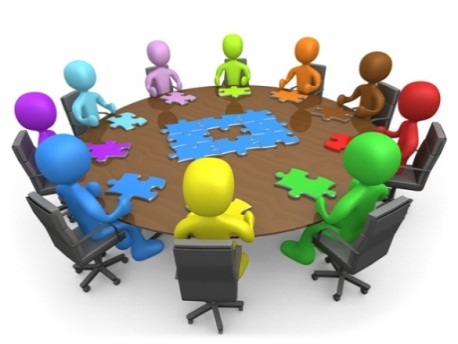 Organizing to Meet Multiple Needs
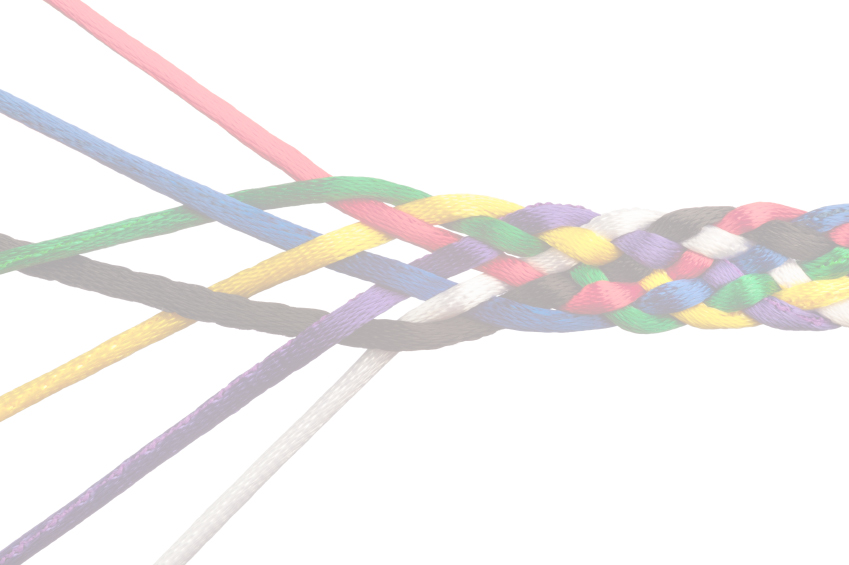 Action Planning/Reporting
Let’s take about 15 minutes to discuss how you will ensure your church is organized to meet multiple social needs. In your material you have an Action Planning/Reporting page with your homework assignment. In your teams discuss and document how you will complete this assignment before we meet again. You will need to continue this discussion when you return home.